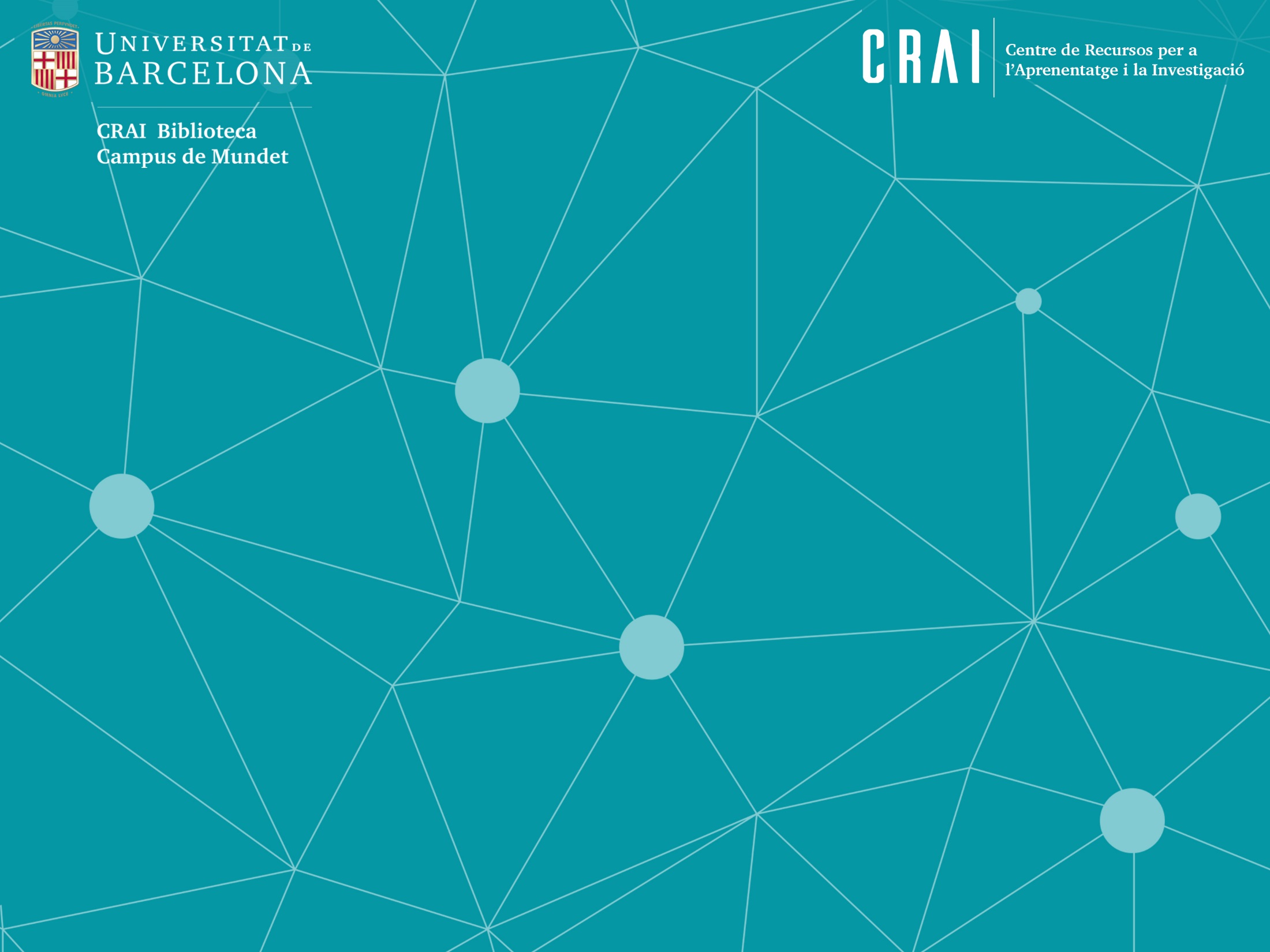 La estrategia de búsqueda de información
Sumario
¿Qué es la estrategia de búsqueda?
	1.1 ¿Qué es la estrategia de búsqueda? (gráfico)
	1.2 Definir la necesidad de información
	1.3 Seleccionar la fuente de información
	1.4 Seleccionar los términos de búsqueda
		1.4.1 Seleccionar los términos de búsqueda: los tesauros
		1.4.2 Seleccionar los términos de búsqueda: los diccionarios terminológicos
	1.5 Construir y ejecutar la búsqueda
		1.5.1 Operadores booleanos
			1.5.1.1 Operador booleano: AND
			1.5.1.2 Operador booleano: OR 
		1.5.2 Operador de truncamiento: * (asterisco)
		1.5.3 Operador de posición o proximidad: “ ” (comillas)
		1.5.4 Otros elementos de sintaxis: () paréntesis 
		1.5.5 Combinar operadores
	1.6 Refinar resultados
	1.7 Modificar la búsqueda
	1.8 Para finalizar, algunos apuntes
1. ¿Qué es la estrategia de búsqueda?
La estrategia de búsqueda es el proceso orientado a resolver una necesidad de información localizando recursos relevantes relacionados con una materia o temática.
Para que Google, los catálogos de las bibliotecas, las bases de datos, etc. nos entiendan y nos den la información que necesitamos, es necesario elaborar las preguntas (búsquedas) con una cierta estructura.
La estrategia de búsqueda incluye diferentes fases:
Definir la necesidad de información
Seleccionar la fuente o fuentes de información
Seleccionar los términos de búsqueda
Construir y ejecutar la búsqueda con operadores y delimitadores de búsqueda 
Refinar los resultados
Modificar la búsqueda (si fuera necesario)
1.1 ¿Qué es la estrategia de búsqueda?(2)
Definir necesidad de información
Seleccionar fuente o fuentes
de información
Escoger términos de búsqueda
Modificar búsqueda
Sin éxito
Elaborar y ejecutar búsqueda
Refinar resultados
Éxito
1.2 Definir la necesidad de información
Primero es necesario identificar a qué disciplina pertenece nuestra necesidad de información. Después hay que formular esta necesidad de información de un modo específico. Eso nos ayudará a detectar las materias o disciplinas con las que se relaciona nuestra necesidad y, más adelante, nos ayudará a escoger las fuentes de información más adecuadas.
Por ejemplo:
Relación entre la familia y la escuela en la integración escolar de los hijos de inmigrantes
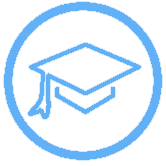 Educación
Terapias familiares con adolescentes bipolares
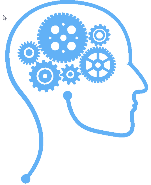 Psicología
1.2.1 Definir la necesidad de información (2)
Opcionalmente, incluso podemos hacer más específica nuestra necesidad de información concretando detalles como los siguientes:
Dominio lingüístico (¿me interesan recursos publicados en uno o más idiomas?)
Ámbito geográfico (¿me interesan recursos publicados en determinados países?)
Marco temporal (¿me interesan recursos publicados en un determinado periodo?)
Autoría (¿me interesan recursos publicados por determinados autores?)
Tipo de material (¿me interesan artículos, libros, estudios clínicos...?)
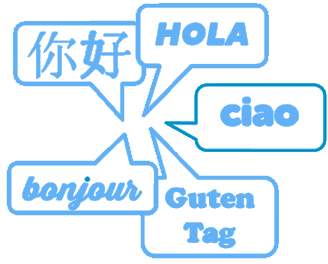 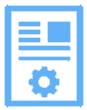 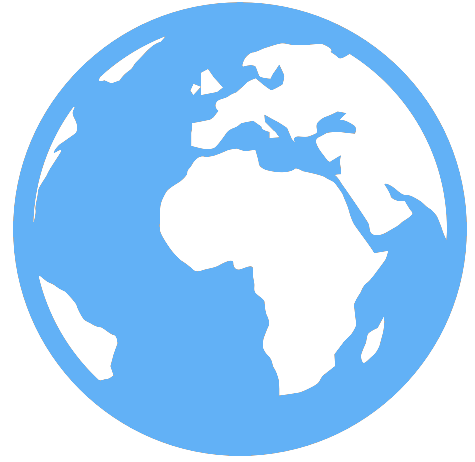 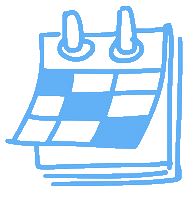 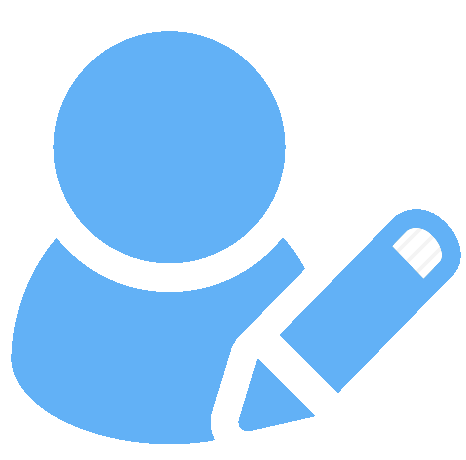 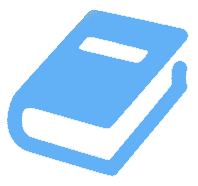 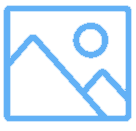 1.2.2 Definir la necesidad de información (3)
Un ejemplo:
Relación entre la familia y la escuela en la integración escolar de los hijos de inmigrantes

Dominio lingüístico (quiero recursos en catalán, español o inglés)
Ámbito geográfico (quiero recursos publicados en Cataluña, España o Latinoamérica)
Marco temporal (quiero recursos publicados durante los últimos cinco años)
Tipo de materiales (solo quiero artículos de revistas)
1.3 Seleccionar la fuente de información
Una vez definida la necesidad de información, es más fácil escoger una fuente de información adecuada.
Conocer las fuentes de información existentes es importante. Ahora que estás empezando, no dudes en preguntar a los profesores o al personal del CRAI cuáles son las fuentes más adecuadas para ti.
En material que detalla los tipos de fuentes de información puedes consultar las fuentes que tienes a tu alcance.
Ejemplo:
Relación entre la familia y la escuela en la integración escolar de los hijos de inmigrantes
Educación
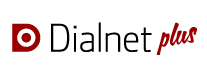 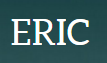 1.4 Seleccionar los términos de búsqueda
A continuación tenemos que analizar qué términos y conceptos podemos extraer de nuestra necesidad de información. Podemos extraer los términos a partir de la misma necesidad de información o utilizar los términos que se usan en otros textos, artículos o materiales relacionados con tu búsqueda.
A medida que vayas adquiriendo más experiencia en tu disciplina, identificarás rápidamente cuáles son los vocablos técnicos más adecuados.
Ejemplo:

relación entre la familia y la escuela en la integración escolar de los hijos de inmigrantes
A veces hay conceptos que te pueden plantear dudas:
 ¿Uso inmigrantes o hijos de inmigrantes? 
 ¿Los términos relación y familia son demasiado genéricos?
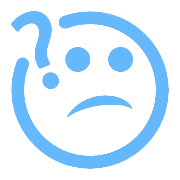 Unas herramientas que te pueden resultar útiles para identificar los términos más adecuados son los tesauros y los diccionarios terminológicos especializados.
1.4.1 Seleccionar los términos de búsqueda: los tesauros
Los tesauros son vocabularios controlados que indican cuáles son los términos aceptados para buscar determinados conceptos. La Universidad de Barcelona dispone de su propio tesauro. Además existen bases de datos, como ERIC, que también tienen un tesauro.
Por ejemplo, si buscamos en el tesauro de la base de datos ERIC, veremos los términos relacionados con school relationship (relación con la escuela):
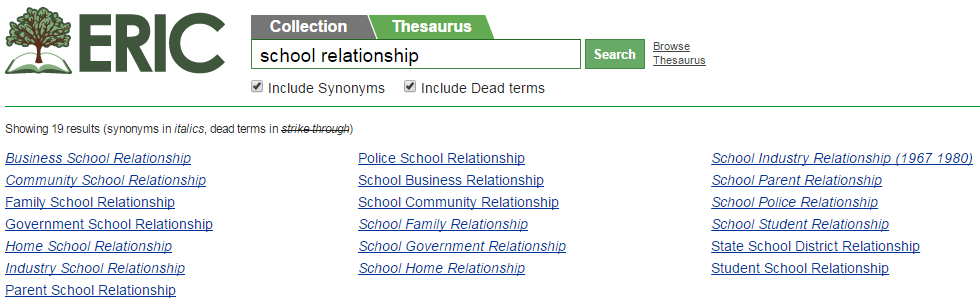 Términos aceptados
Términos no aceptados (en cursiva)
1.4.1.1 Seleccionar los términos de búsqueda: los tesauros (2)
A continuación puedes ver la búsqueda fills d’immigrants (hijos de inmigrantes) en el tesauro de la UB:
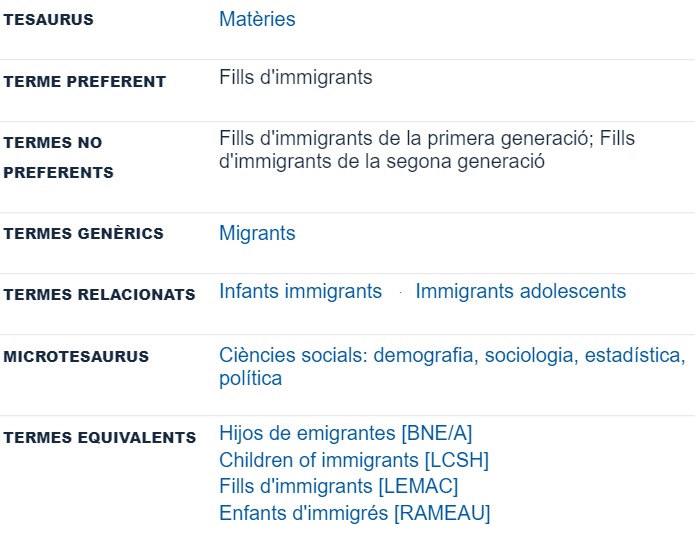 Término aceptado
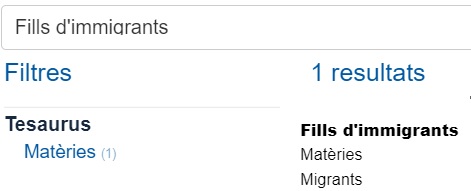 Traducciones del término aceptado, útiles para buscar en otras lenguas
1.4.1.2 Seleccionar los términos de búsqueda: los tesauros (3)
Otros tesauro en línea que puede ser útil es el Tesauro de la UNESCO:
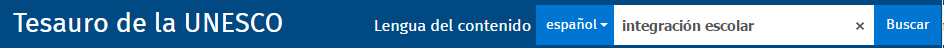 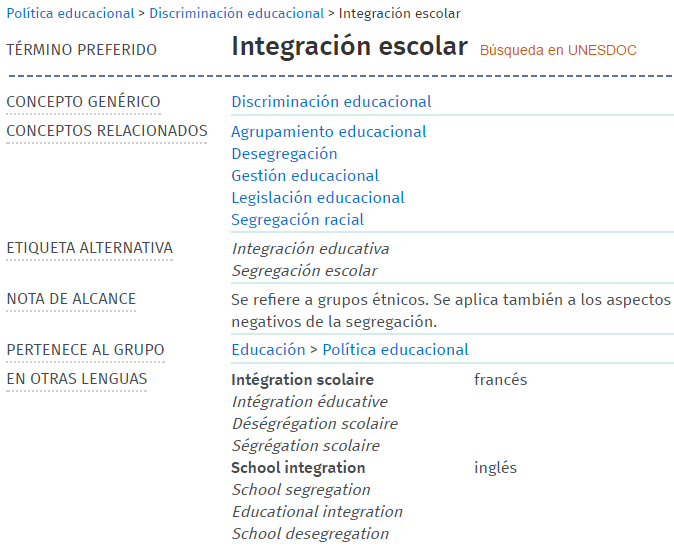 1.4.2 Seleccionar los términos de búsqueda: los diccionarios terminológicos
Una herramienta útil para localizar los términos son los diccionarios terminológicos especializados, que permiten buscar los términos más adecuados utilizados en cada disciplina.
Un ejemplo de diccionario terminológico es el Termcat:
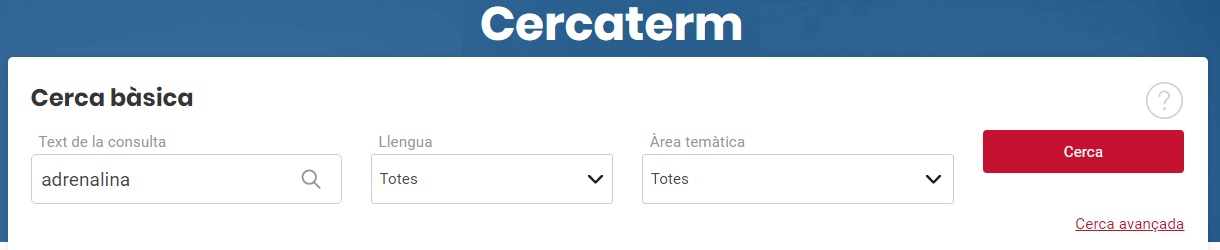 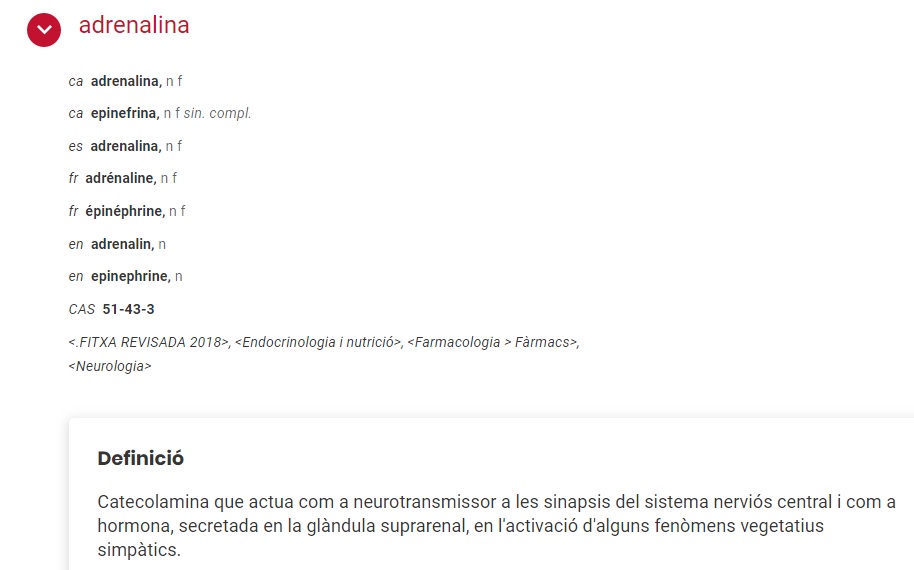 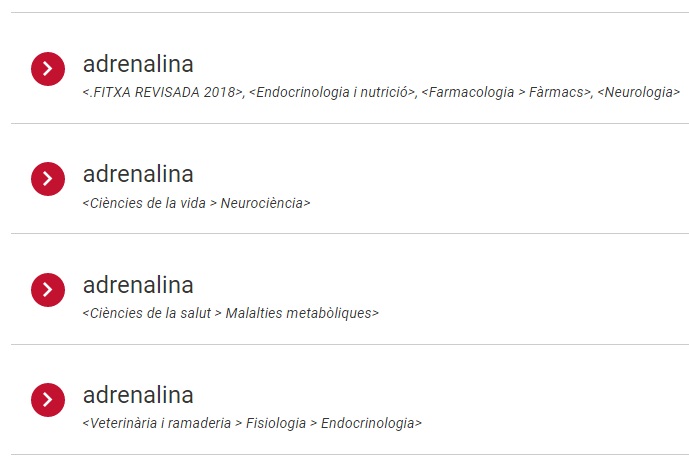 1.4.2.1 Seleccionar los términos de búsqueda: los diccionarios terminológicos (2)
Otros ejemplos de diccionarios terminológicos en línea son:
Diccionari enciclopèdic de medicina (Enciclopèdia Catalana)
Diccionario médico-biológico, histórico y etimológico (Universidad de Salamanca)

El Termcat incluye también diccionarios especializados por disciplina, por ejemplo:

Diccionari de neurociència 

Diccionari d’educació

Diccionari de serveis socials
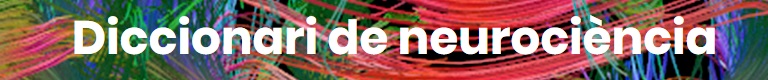 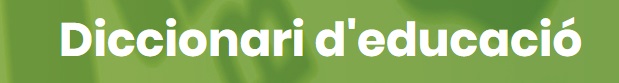 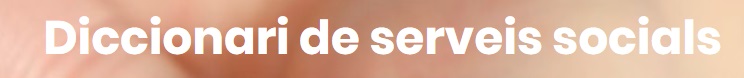 1.5 Construir y ejecutar la búsqueda
Una vez tenemos los términos que utilizaremos, construiremos la búsqueda que usaremos en la base de datos o recurso escogido.
Para que Google, los catálogos de las bibliotecas, las bases de datos, etc. nos entiendan y nos den la información que necesitamos, es necesario elaborar las preguntas (búsquedas) con una cierta estructura. Para hacerlo, usaremos algunos operadores y sintaxis de búsqueda.
Los más habituales son:
*
-AND- 
  -OR-
(ABC)
Operadores booleanos
Operadores de truncamiento
Otros elementos de sintaxis
1.5.1 Operadores booleanos
Los operadores booleanos nos permiten establecer relaciones entre términos o expresiones.
Lo usaremos para localizar diversos términos. 
Los términos tienen que aparecer a la vez en el resultado. 
Se usa para restringir la búsqueda.
AND
Lo usaremos para localizar diversos términos. 
No es imprescindible que los términos aparezcan a la vez en el resultado.
Se usa para ampliar la búsqueda.
OR
Hay otros operadores (NOT, NEAR, SAME, etc.) que permiten hacer búsquedas más complejas. De momento nos centraremos solo en AND y OR.
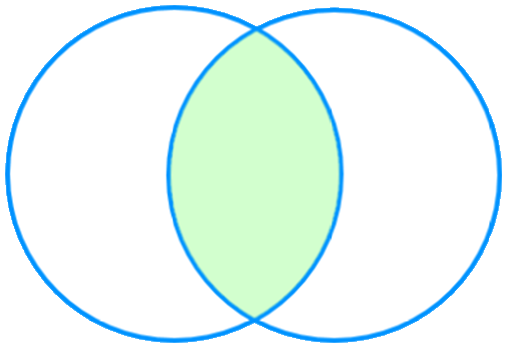 1.5.1.1 Operador booleano: AND
educación
AND
educación
familia
educación AND familia
familia
Recuperaremos resultados que contienen los términos educación y familia a la vez:
La educación y la familia: un binomio inseparable

 La familia como pilar de soporte para la educación
1.5.1.2 Operador booleano: OR
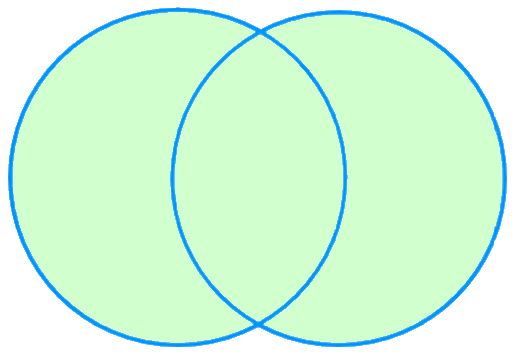 acoso
OR
acoso OR bullying
bullying
Recuperaremos resultados que contienen los términos acoso o bullying:
El acoso en la escuela: el problema del bullying
 El bullying en los centros con altos índices de fracaso escolar
 Protocolos de actuación en casos de acoso y discriminación
1.5.2 Operador de truncamiento: * (asterisco)
El operador de truncamiento asterisco (*) nos permite buscar términos que tengan una misma raíz. Podemos situar el truncamiento donde lo deseemos:
educa*
educación
educativa
educativo
educativos
educacional
educadores
famil*
familia
familias
familiar
familiares
familiarizado
familiarizarse
relaci*
relación
relaciones
relacionar
relacionados
X relativo
X relatividad
La mayoría de bases de datos y recursos no permiten truncar palabras con tres o menos letras, como por ejemplo, edu*
1.5.3 Operador de posición o proximidad: “ ” (comillas)
Los operadores de posición o proximidad nos permiten buscar documentos que contengan una expresión compuesta por más de una palabra. Para conseguirlo, tenemos que colocar la expresión exacta entre comillas (“”).
Esta búsqueda no devolverá resultados en los que las palabras no aparecen juntas
“currículum escolar”
Evolución del currículum escolar en los países nórdicos durante el siglo XX
X Cómo redactar tu currículum para un centro escolar privado
“mediación escolar”
Guía práctica de mediación escolar y casos de estudio
X La mediación como alternativa a procesos judiciales para la custodia de niños en edad escolar
1.5.3.1 Operador de posición o proximidad (2)
Los operadores de posición son útiles para buscar términos que, por separado, pueden devolvernos resultados que no tienen nada que ver con nuestra necesidad de información.
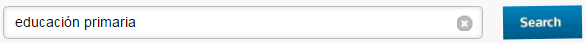 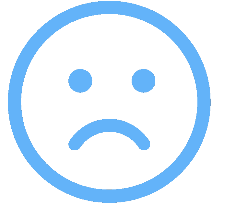 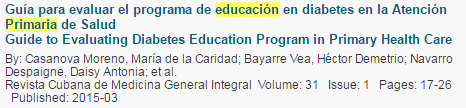 1.5.3.2 Operador de posición o proximidad (3)
Si usas AND u OR dentro de una expresión entre comillas, normalmente la base de datos interpretará AND u OR como una palabra más y no como si fuera un operador booleano.
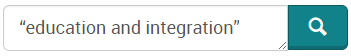 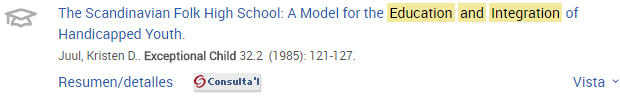 1.5.4 Otros elementos de sintaxis: () paréntesis
Los paréntesis sirven para agrupar elementos dentro de la frase de búsqueda. También indican qué parte de la búsqueda se hará primero.
“relaciones familia-escuela” AND (acoso OR bullying)
2
3
1
Primero, los resultados que contengan acoso o bullying.
Segundo, los resultados que contengan “relaciones familia-escuela”.
Finalmente se mostrarán los resultados que contengan los términos acoso o bullying y que, a la vez, contengan la expresión “relaciones familia-escuela”.
1.5.5 Combinar operadores
Es posible combinar todos los operadores que hemos explicado hasta ahora para crear comandos de búsqueda complejos:
(educa* AND famil*) AND (“acoso escolar” OR bullying)
2
1
3
Segundo, todos los resultados que contengan la expresión acoso escolar o bullying.
Primero, los resultados que contengan términos con las raíces educa y famil.
Finalmente se mostrarán los resultados que contengan términos con las raíces educa y famil y que contengan la expresión acoso escolar o la palabra bullying.
Comunicación entre educadores y familia para detener el acoso escolar
1.6 Refinar resultados
Una vez ejecutada la búsqueda, es posible que el recurso que hemos escogido nos permita refinar o filtrar los resultados sin tener que rehacer la búsqueda. Algunas de las opciones más habituales son:
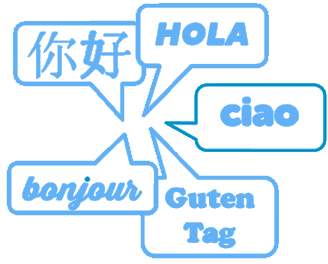 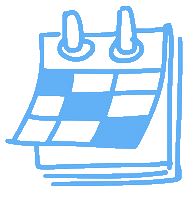 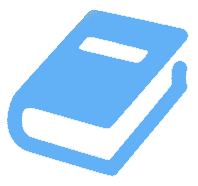 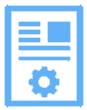 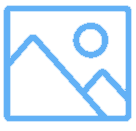 Lengua
Tipo de material
Fecha de publicación
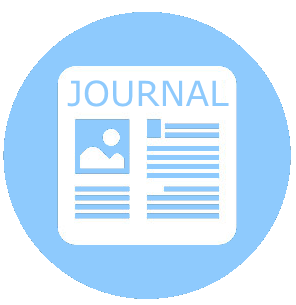 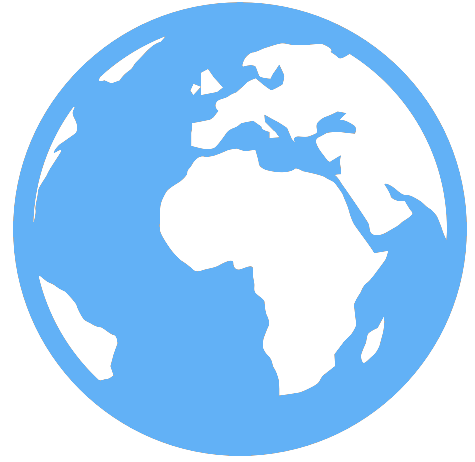 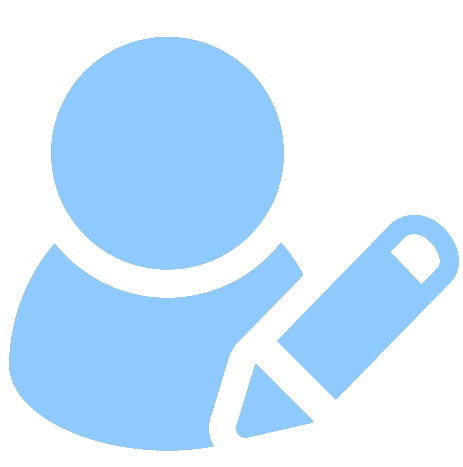 País
Revista donde se publica
Autor
1.6.1 Refinar resultados (2)
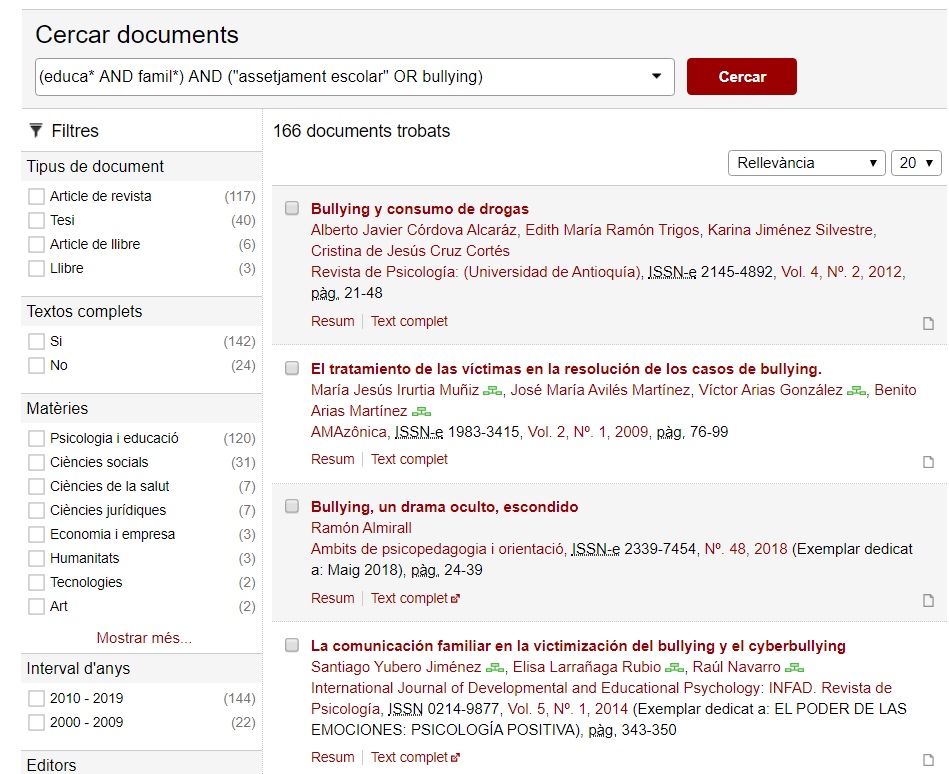 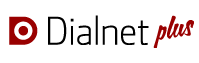 1.6.2 Refinar resultados (3)
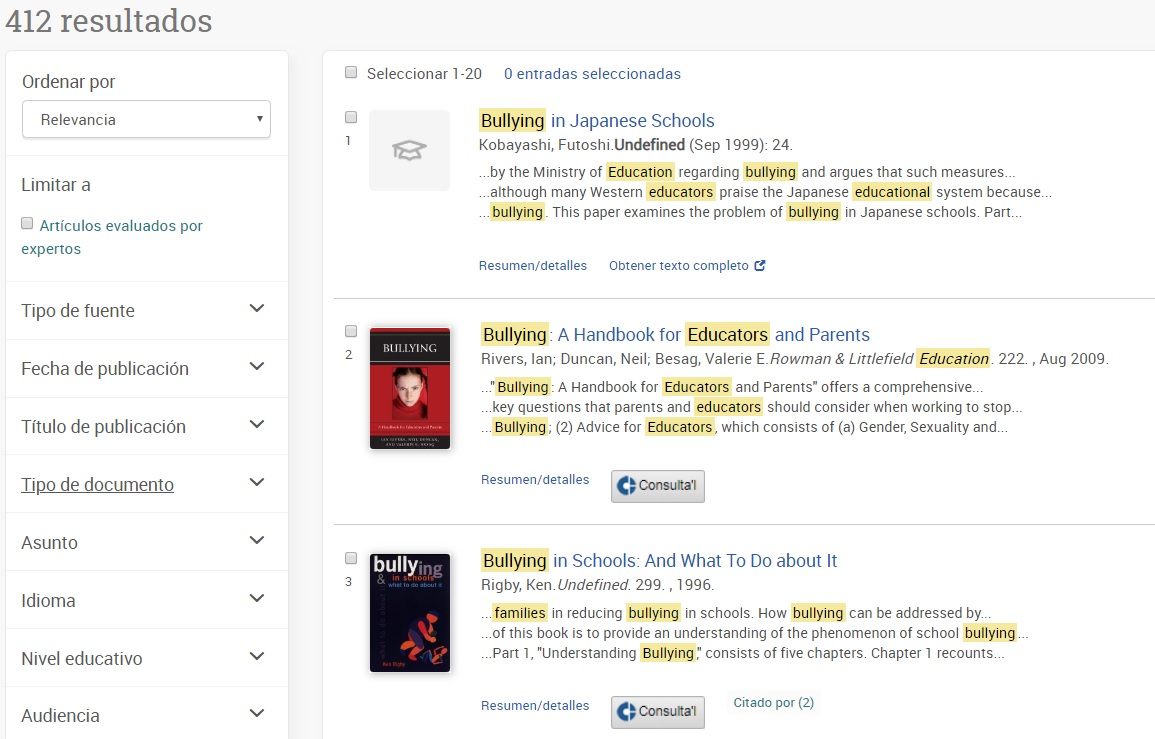 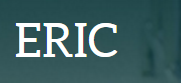 1.7 Modificar la búsqueda
Una vez ejecutada la búsqueda, es posible que no tengamos éxito. 
Puede ser por diferentes motivos:
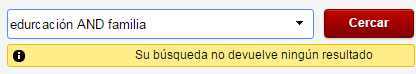 1) No encontramos ningún resultado
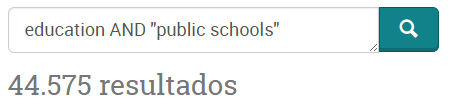 2) Encontramos demasiados resultados
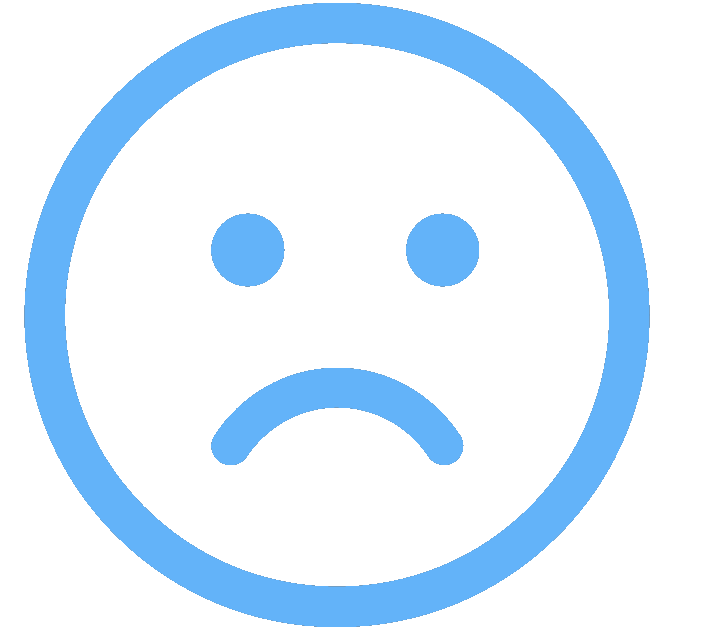 3) Los resultados no responden a nuestra necesidad
1.7.1 Modificar la búsqueda (2)
Hay que tener en cuenta algunos aspectos para rehacer nuestra búsqueda:
Cuando utilizamos el operador OR ampliamos el número de resultados.
Cuando utilizamos el operador AND restringimos el número de resultados.
Los truncamientos incrementan el número de resultados.
Una expresión entre comillas muy larga implica menos probabilidades de que nos devuelvan resultados.
Hay que revisar la ortografía. Un error puede hacer que no recuperemos resultados.
Hay que revisar la ubicación de los elementos y de los operadores (paréntesis o comillas sin cerrar, operadores AND u OR duplicados, etc.).
Podemos descubrir y usar nuevos términos o expresiones a partir de los resultados que hemos recuperado en las búsquedas iniciales.
Podemos retirar o aplicar nuevos límites a la búsqueda.
1.8 Para finalizar, algunos apuntes
La mayoría de bases de datos, motores de búsqueda (como Google) y recursos electrónicos usan los operadores que hemos explicado y te pueden ser útiles en otros ámbitos, aparte del de la búsqueda de información científica.
Cada base de datos o recurso puede tener sus particularidades u opciones, que la experiencia y la prueba-error te permitirán descubrir. 
Por ejemplo:
Hay recursos que no permiten truncar las palabras dentro de un término compuesto. Por ejemplo, en estos recursos escribir innova* docent no nos devolvería ningún resultado.
ERIC dispone de tesauro y, además, permite limitar y filtrar los resultados de forma muy específica por nivel educativo (educación infantil, secundaria, etc.) y audiencia (padres, profesores, etc.).
¡Esperamos que te haya sido útil!
Si tienes dudas o sugerencias, no dudes en contactar con nosotros:

CRAI Biblioteca del Campus de Mundet
Paseo de la Vall d'Hebron, 171, Edificio Llevant 
08035 Barcelona
bib_mundet@ub.edu
93 402 10 35
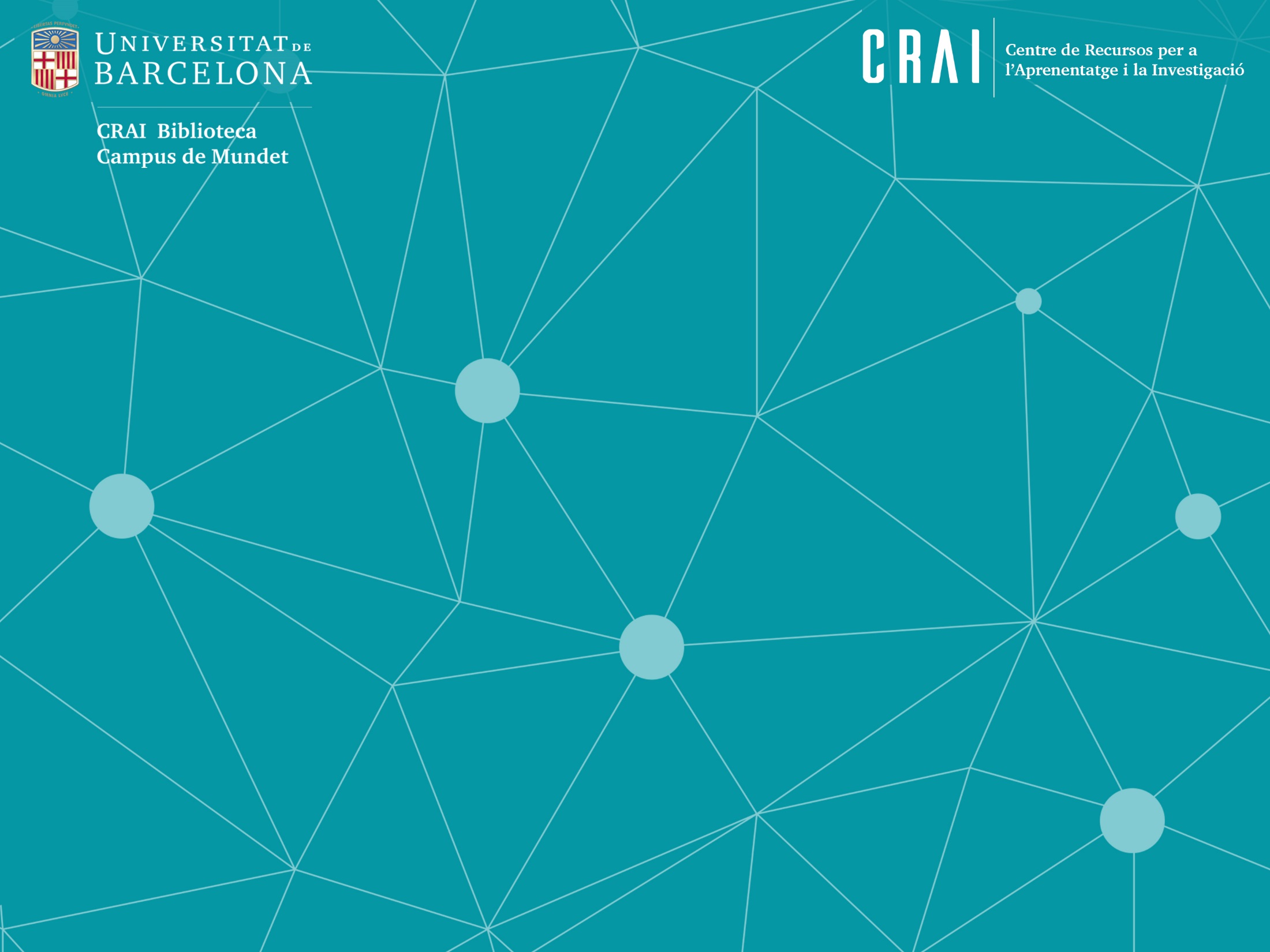 ¡Muchas gracias!
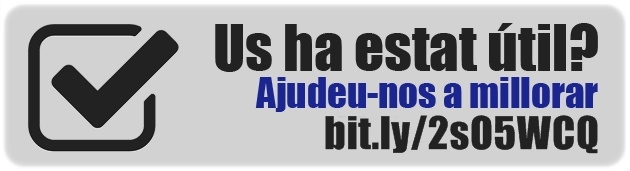 © CRAI Universitat de Barcelona, curso 2019-20
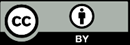